Едгар Аллан По
Як міг з'явитися в Америці цей найвитонченіший художник, справжній аристократ літератури?
Бернард Шоу
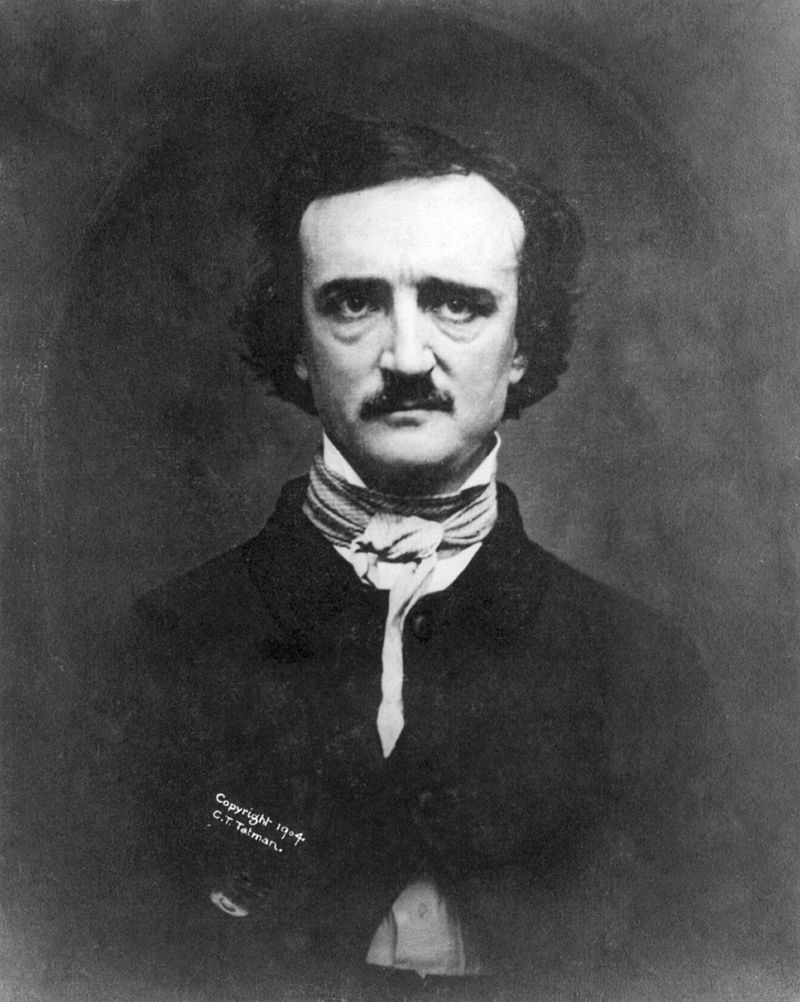 Е́дґар А́ллан По (англ. Edgar Allan Poe МФА: [ˈɛdgɚ ˈælən ˈpoʊ̯] Е́дґар Е́лан По́в; 19 січня 1809 — 7 жовтня 1849) — американський письменник, поет, есеїст, драматург, літературний редактор і критик, один із провідних представників американського романтизму.
Едґар Аллан По. Дагеротип 1848 року, менш ніж за рік до смерті письменника.
Найбільш відомий своїми макабричними (в стилі жахів) і містичними оповіданнями. Едґар По був одним із перших американських професіоналів короткого оповідання (новели) і засновником детективу. Шанований за внесок у народження жанру наукової фантастики. Він був першим відомим американським письменником, який намагався заробляти винятково творчістю — тому упродовж життя По потерпав від матеріальної скрути.
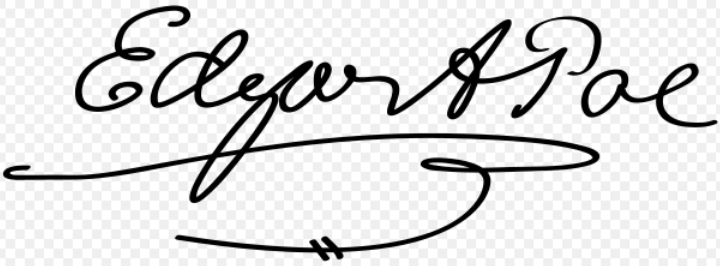 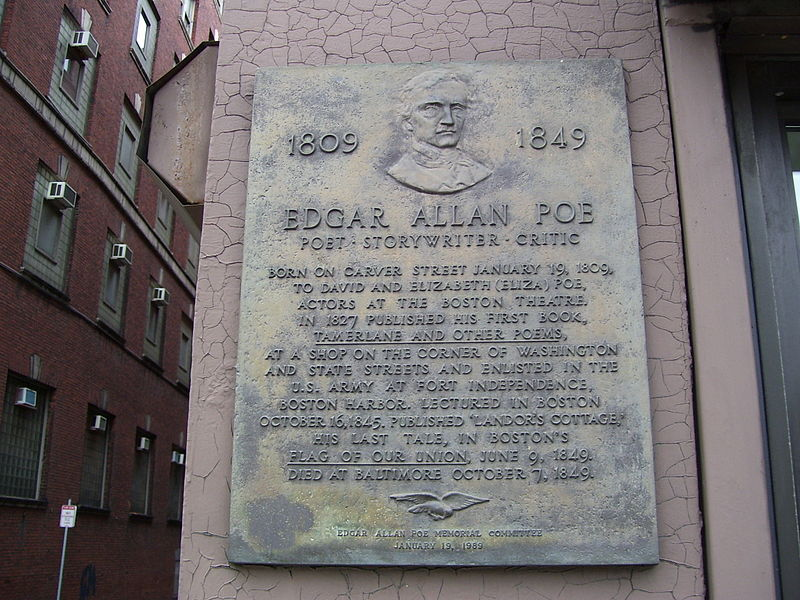 Ця меморіальна дошка вказує на приблизне місце народження Едґара По.
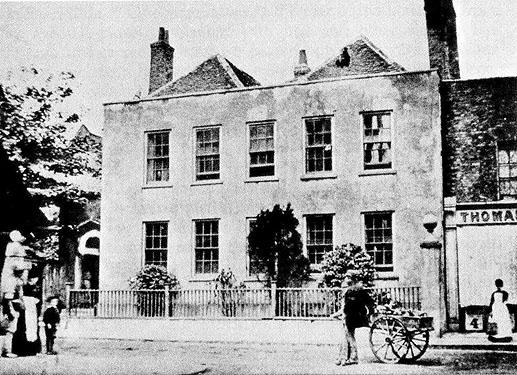 Школа Едгара По в Сток-Ньюінгтоні, Англія, 1860-і
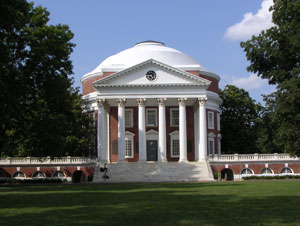 Будівля Університету Вірджинії, в якому навчався По
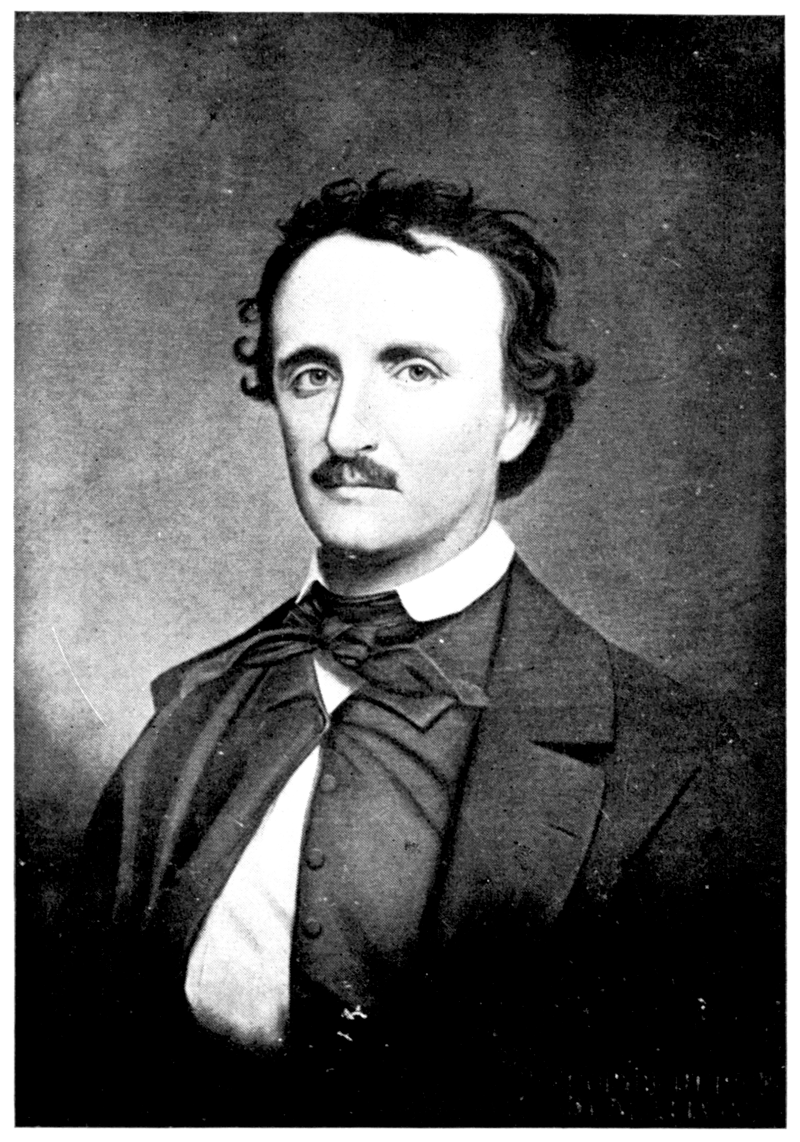 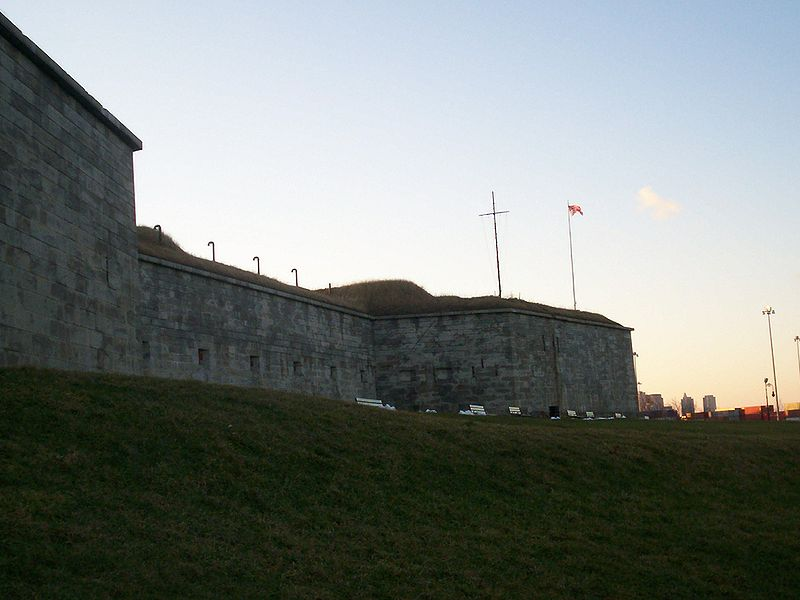 Форт Незалежності в якому певний час служив По.
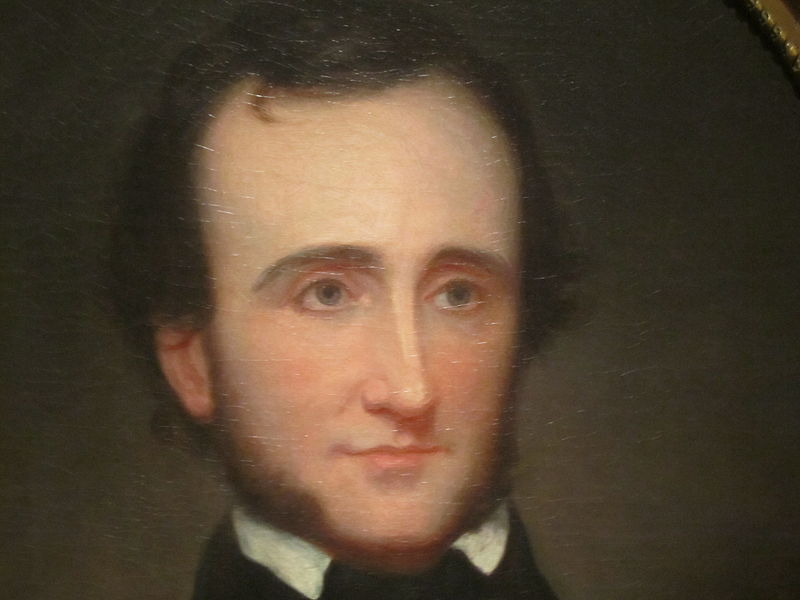 Едгар Аллан По у 1845 році
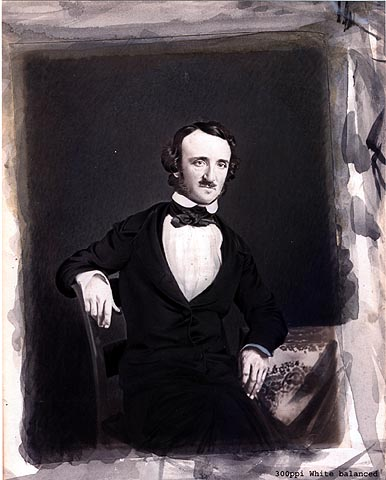 Е.Алаллан По у 1847 році
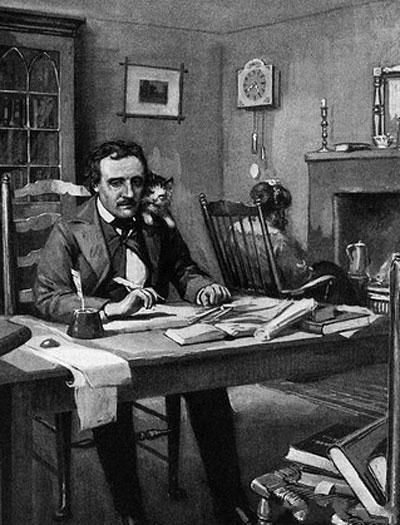 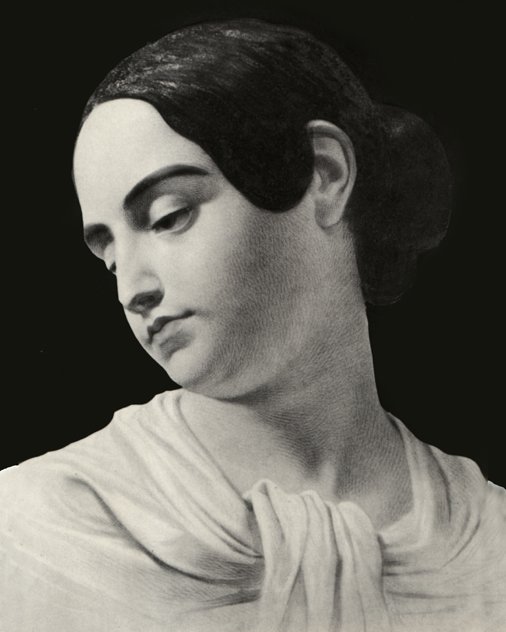 Вірджинія По.
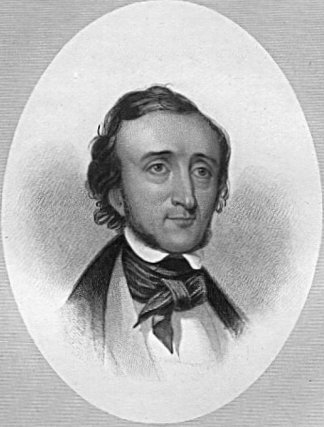 Едґар Аллан По в 1844 році.
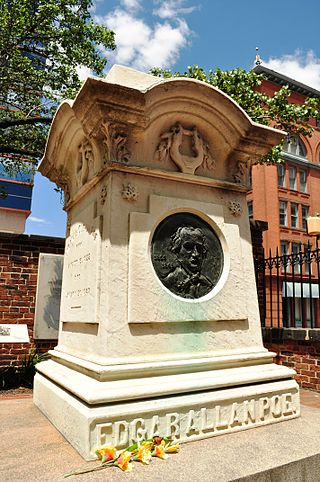 Місце поховання Едґара По
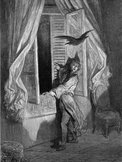 Нове́ла
Нове́ла (італ. novella, від лат. novellus — новітній) — невеликий за обсягом прозовий епічний твір про незвичайну життєву подію з несподіваним фіналом, сконденсованою та яскраво вимальованою дією.